Wesen und Nutzen der Kinesiologie
Monika Übel-Helbig 
(Energy-Zentrum)
A-1090 Wien, Wilhelm Exner - Gasse 2/20
29.05.2010
www.energy-world.at
1
Grundlagen
Was ist Kinesiologie?  
Begriff: Lehre der Bewegung   kinesis=Bewegung, logos=Wort, Lehre (Griechisch)
körpereigene Feedback-Methode
 
Entstehung der heutigen Kinesiologie
University Kinesiology  - USA, Kanada, Australien
Applied Kinesiology – Dr. Georg Goodheart 1964
Behavioral Kinesiology – Dr. John Diamond
Clinical Kinesiology – Dr. Alan Beardall
29.05.2010
www.energy-world.at
2
Der Muskeltest
Das gemeinsame Werkzeug aller Kinesiologiemethoden ist der Muskeltest
 
Goodheart: funktionelle Medizin – Synthese- einzelne Muskelfunktionen – TCM
Meridiane
Reflexzonen
Nahrungsmittel
Emotionen
29.05.2010
www.energy-world.at
3
verschiedene Betrachtungsmodelle
Dr. John F. Thie:Touch for Health 
 

Muskel – Meridian – Verbindung
Alarmpunkte
Reflexzonen
praktische und theoretische Basisausbildung
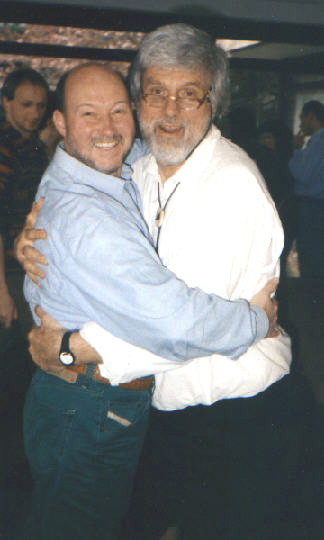 29.05.2010
www.energy-world.at
4
verschiedene Betrachtungsmodelle
Dr. Paul E. Dennison: Educational Kinesiology & Brain Gym®
 

pädagogischer Ansatz
Gehirnintegration
Dimensionen der Intelligenz
Grundfunktionen im Lernprozess
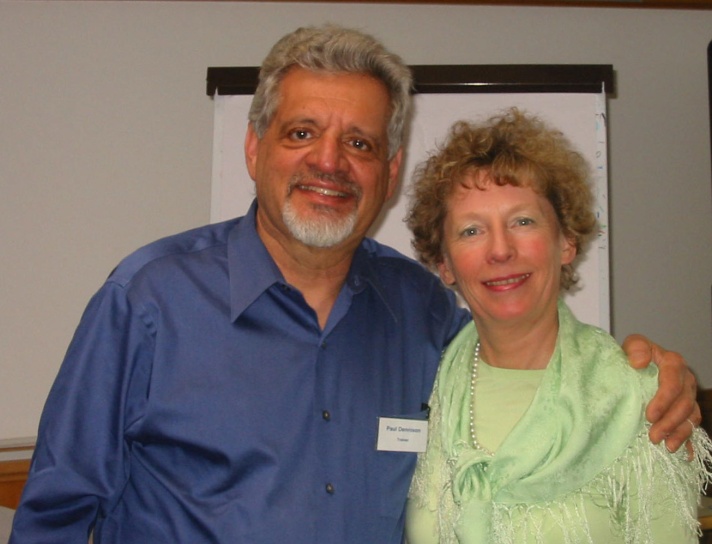 29.05.2010
www.energy-world.at
5
verschiedene Betrachtungsmodelle
Gordon Stokes, Daniel Whiteside undCandace Callaway: Three in one Concepts / One Brain
 
Emotionaler Stessabbau
Verhaltensbarometer
Konzept zur positiven Veränderung durch Auflösen negativer Emotionen
29.05.2010
www.energy-world.at
6
Dreieck der GesundheitWesen und Nutzen einer "Kinesiologischen Balance"
29.05.2010
www.energy-world.at
7
Dreieck der GesundheitFormen der Imbalance
29.05.2010
www.energy-world.at
8
Dreieck der Gesundheit Formen der Imbalance
29.05.2010
www.energy-world.at
9
Dreieck der Gesundheit Formen der Imbalance
29.05.2010
www.energy-world.at
10
Dreieck der GesundheitWachstum in Balance
29.05.2010
www.energy-world.at
11
Was ist eine kinesiologische Balance?
Balance
 Gleichgewicht – Ausgeglichenheit – stabiler Zustand – Harmonie
Imbalance 
Ungleichgewicht – Blockade
 
Beratung für alle persönliche Anliegen 
Begleitung in schwierigen Lebensphasen
Hilfestellung bei emotionalen Belastungen und körperlichen Beschwerden
Balance bei Stress und Burn Out Symptom
Aufspüren von Blockaden
der Klient steht im Mittelpunkt
Thema / Veränderungswunsch abklären
29.05.2010
www.energy-world.at
12
Das Werkzeug in der Balance ist der Muskeltest
Muskeltest:
Herstellung der Testbereitschaft (eichen)
Muskeltest normotoner Muskel 
Kontraindikation abklären
Ziel – Kontext klar bestimmen
Prioritäten finden
optimalen Lösungsweg finden/testen
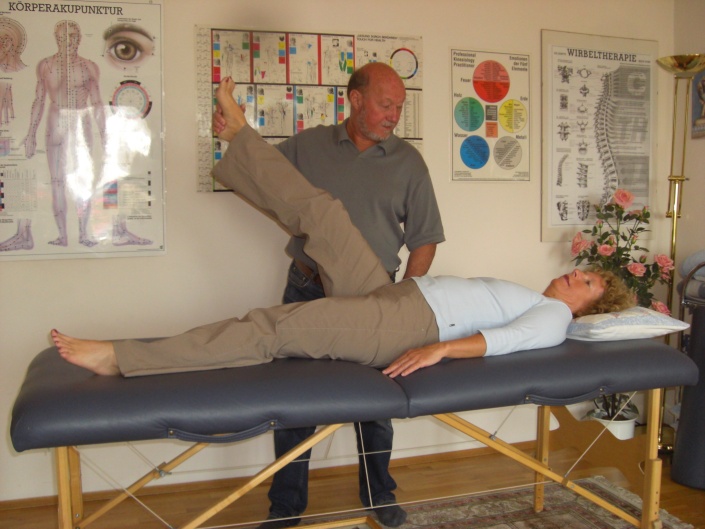 29.05.2010
www.energy-world.at
13
Nutzen einer Kinesiologie Balance
Erleichtert den Lernprozess für die Herausforderungen im Leben bzw. die Anforderungen, die an uns im Alltag gestellt werden.
 
Verbesserung oder Wiederherstellung
des emotionellen Gleichgewichts
der energetischen Balance
des allgemeinen Wohlbefindens
der Erhöhung der Lebensqualität
der allgemeinen Stabilität
 
Freisetzen der eigenen Fähigkeiten und Ressourcen der Gesundheitsschulung (edukativer Prozess)
29.05.2010
www.energy-world.at
14
Professioneller, seriöser  Kinesiologe
Qualitätssicherung
 
ausführliches Klientengespräch (Anamneseerhebung)
professionell geführtes Beratungsgespräch
Ambiente und geschützte Atmosphäre
Qualitätsnachweis ersichtlich (ÖBK)
Erklärung der Arbeitsweise und Methoden
Transparenz, Neutralität
Aufklärung und Unterschrift  (Humanenergethiker)
kundenfreundliche Termine
Erfahrungsschatz
regelmäßige Weiterbildung
Selbsterfahrung und persönliche Entwicklung des Anwenders
Themen des Kunden/Klienten achten
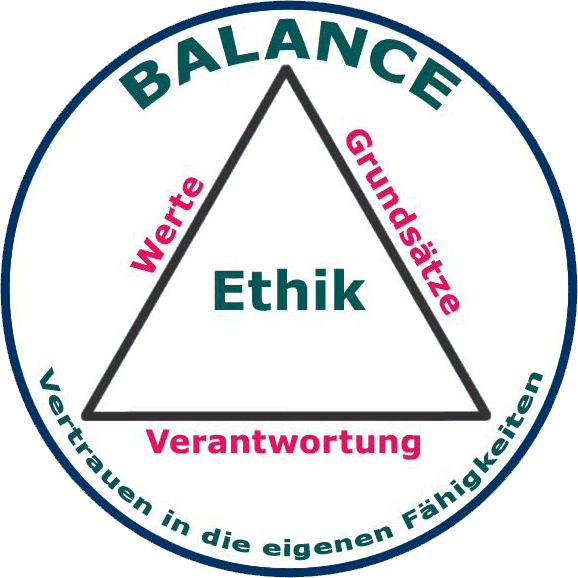 29.05.2010
www.energy-world.at
15
Qualität und Zertifizierung
29.05.2010
www.energy-world.at
16
Energy - Zentrum
29.05.2010
www.energy-world.at
17
Gesund und leistungsfähig mit KINESIOLOGIE
Kinesiologie ist:

komplementär nicht alternativ
mit fast jedem heute gelehrten Verfahren
nicht allumfassend , Grenzen
Kinesiologe nicht Therapeut sondern Begleiter im edukativen Prozess
29.05.2010
www.energy-world.at
18
Einmal am Tag…
Nimm einmal am Tag dein Herz in die Hand.
Streichle es zärtlich und innig
und danke dafür,
dass du mit deinem Herzen fühlen und lieben kannst.
 
Nimm einmal am Tag deine Seele in die Hand.
Berühre sie ehrfürchtig und sanft
und danke dafür,
dass du unendlich kostbar bist.
 
Nimm einmal am Tag dein Leben in die Hand.
Leg es als Geschenk in beide Hände 
und danke dafür,
dass du begleitet und gesegnet bist......
 
Berta Maria Major
KH G.H, Mai 2010
29.05.2010
www.energy-world.at
19